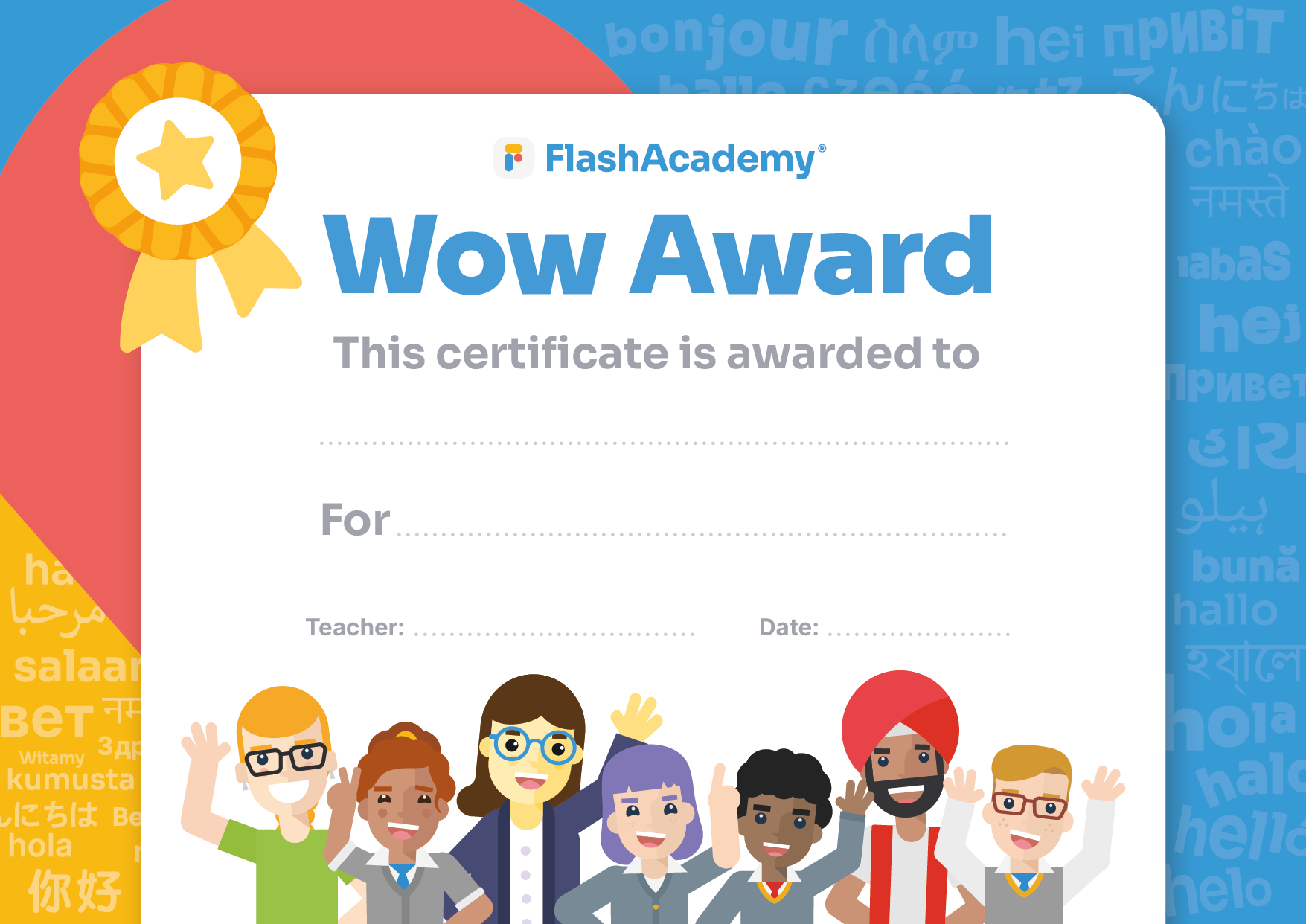 Type here
Type here
Type here
Type here
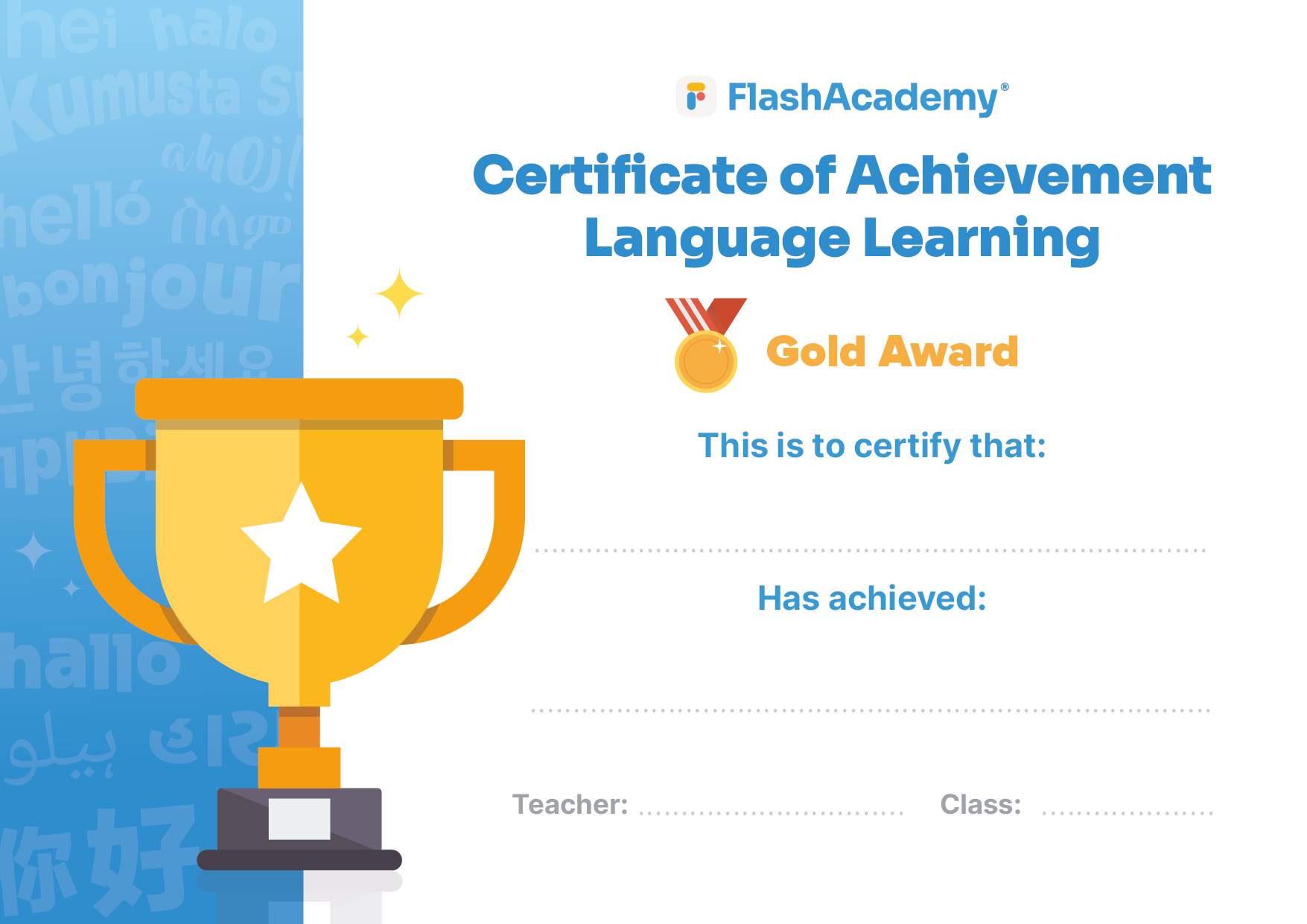 Type here
Type here
Type here
Type here
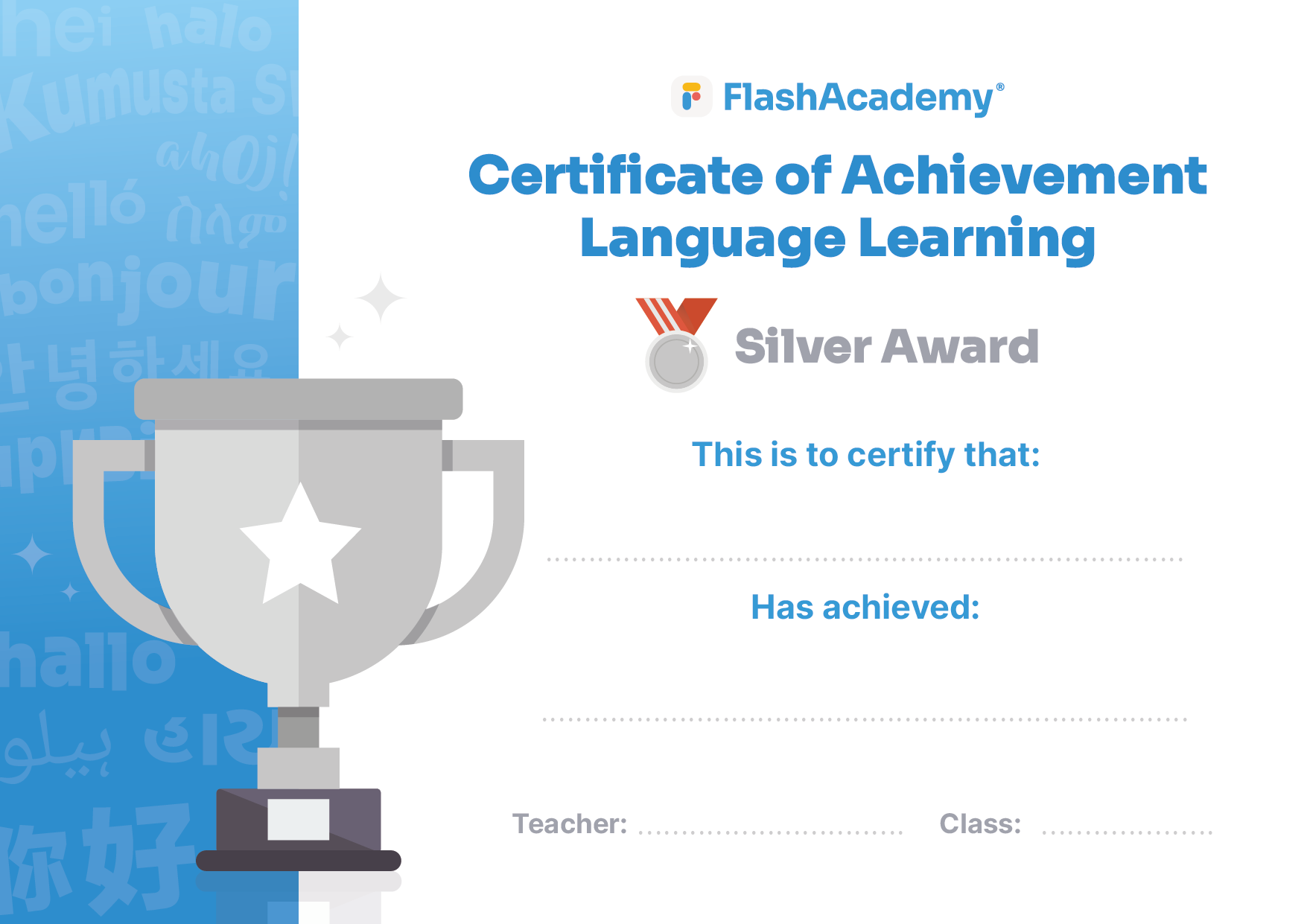 Type here
Type here
Type here
Type here
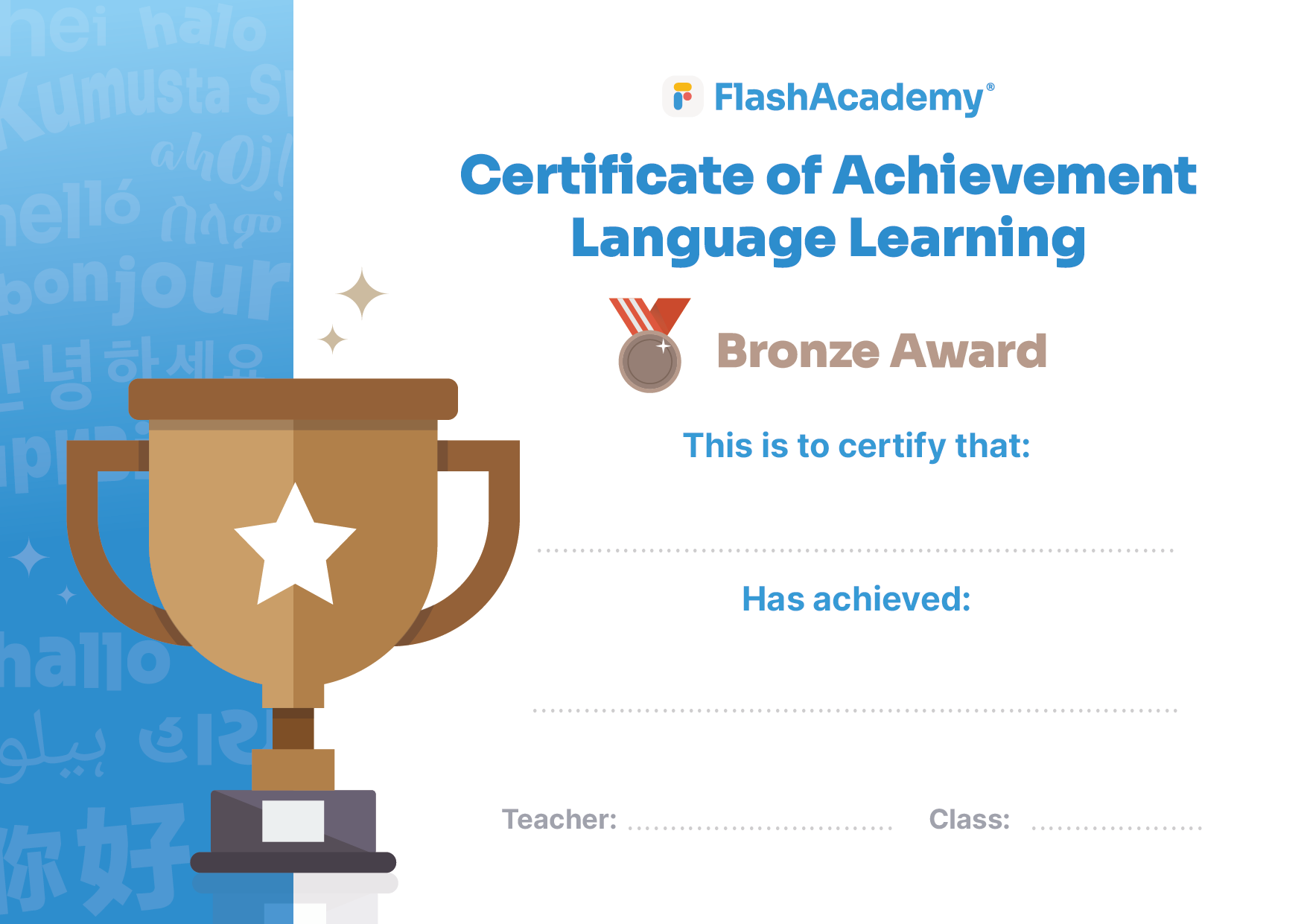 Type here
Type here
Type here
Type here
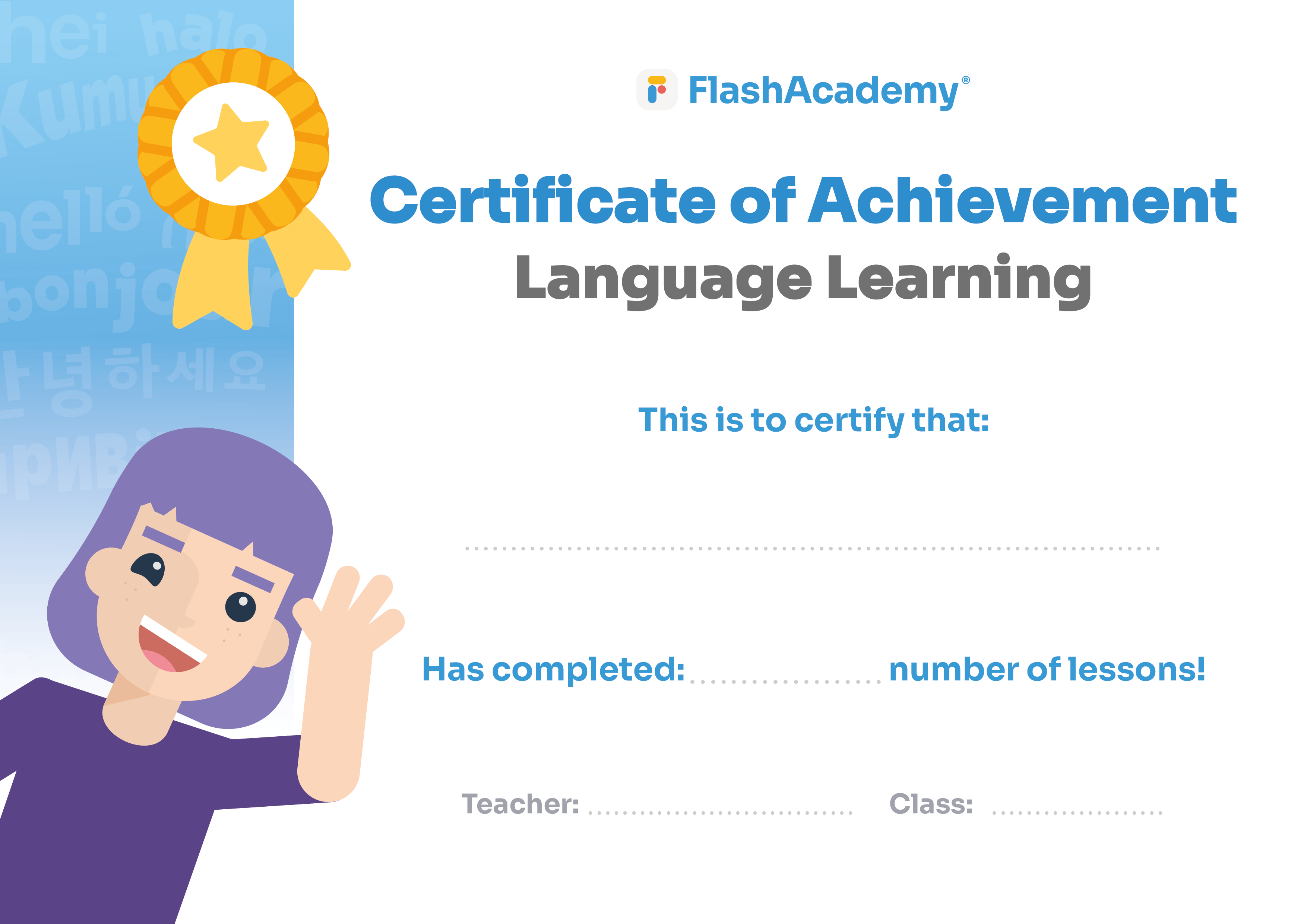 Type here
Type here
Type here
Type here
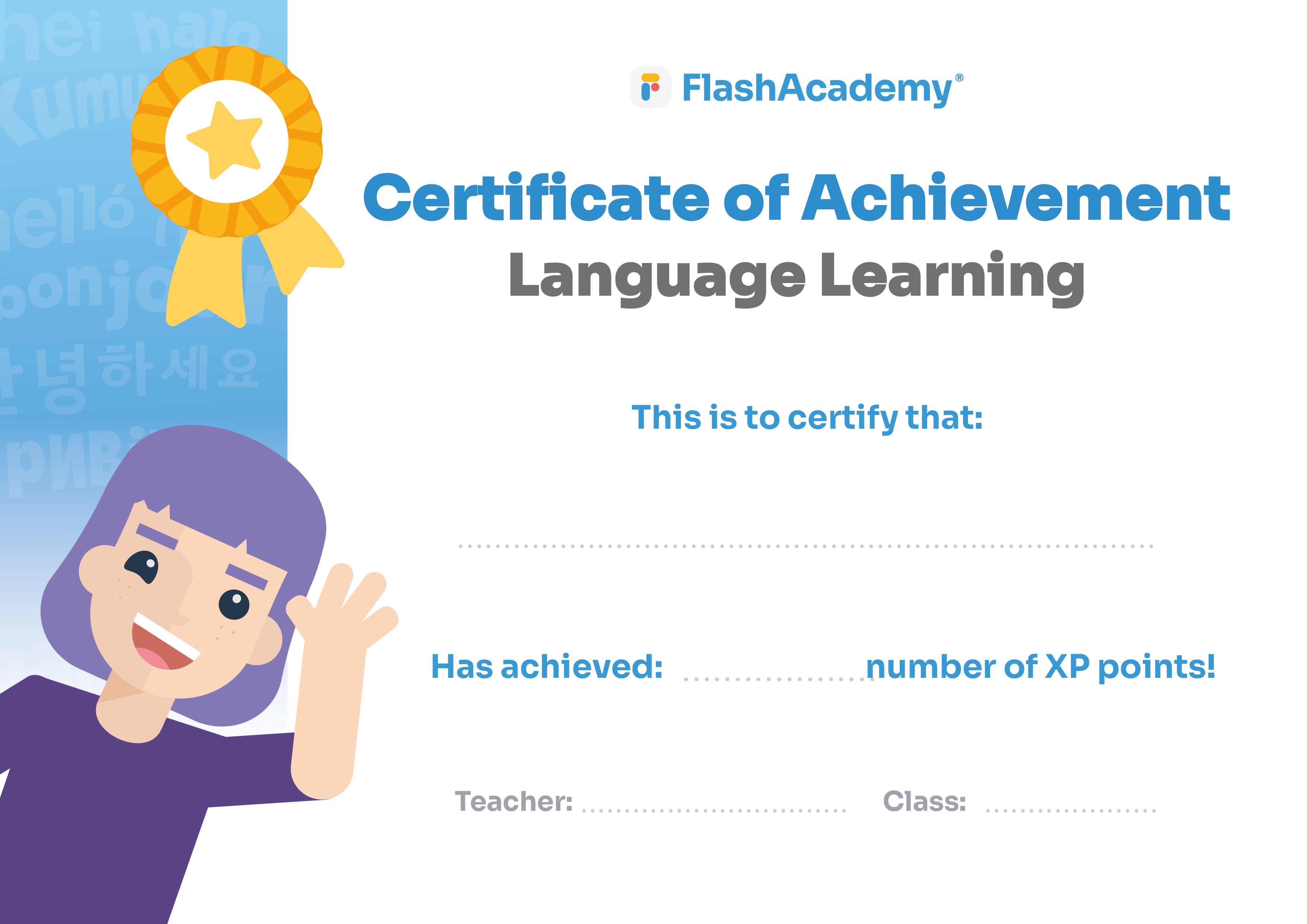 Type here
Type here
Type here
Type here
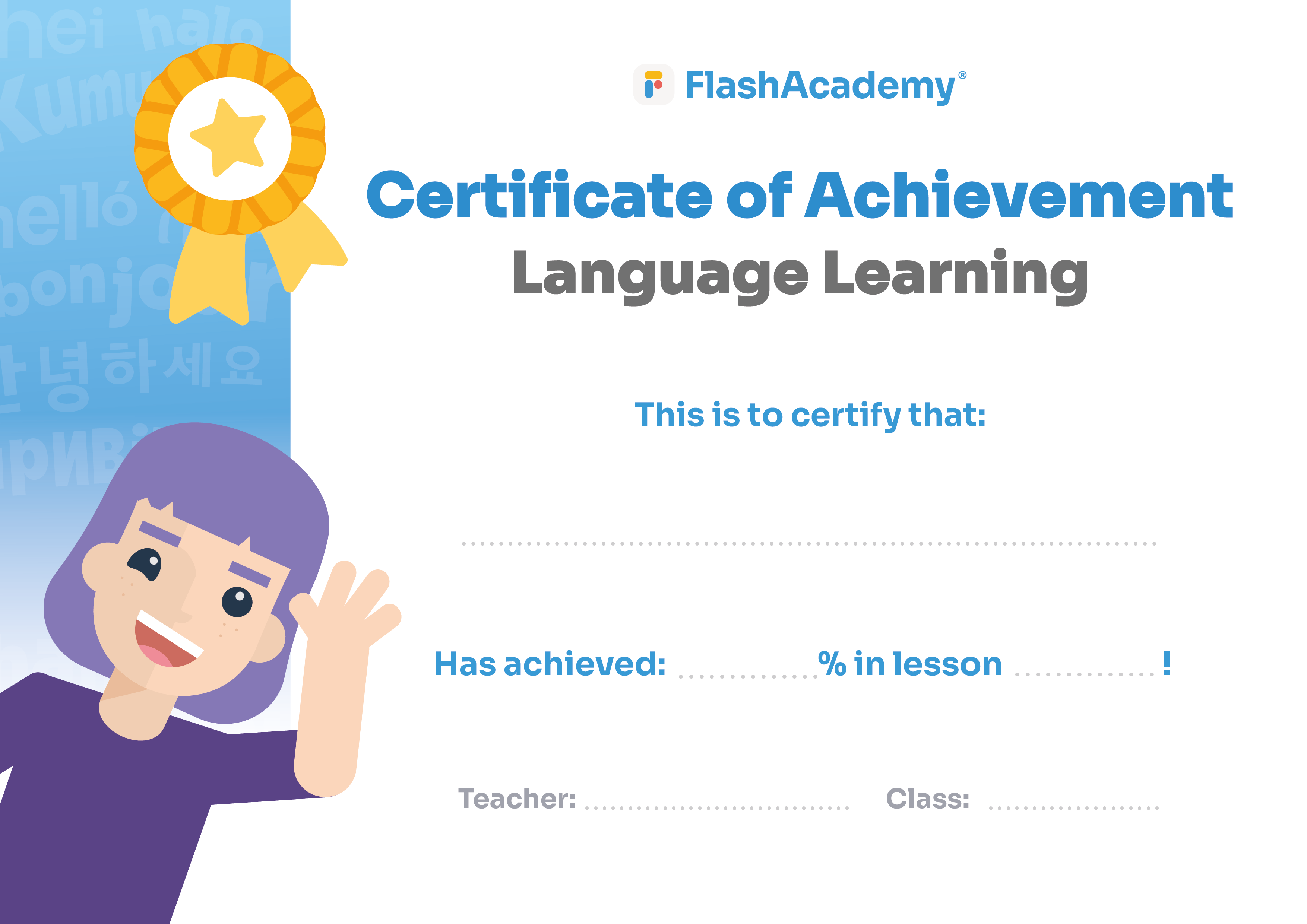 Type here
Type here
Type here
Type here
Type here
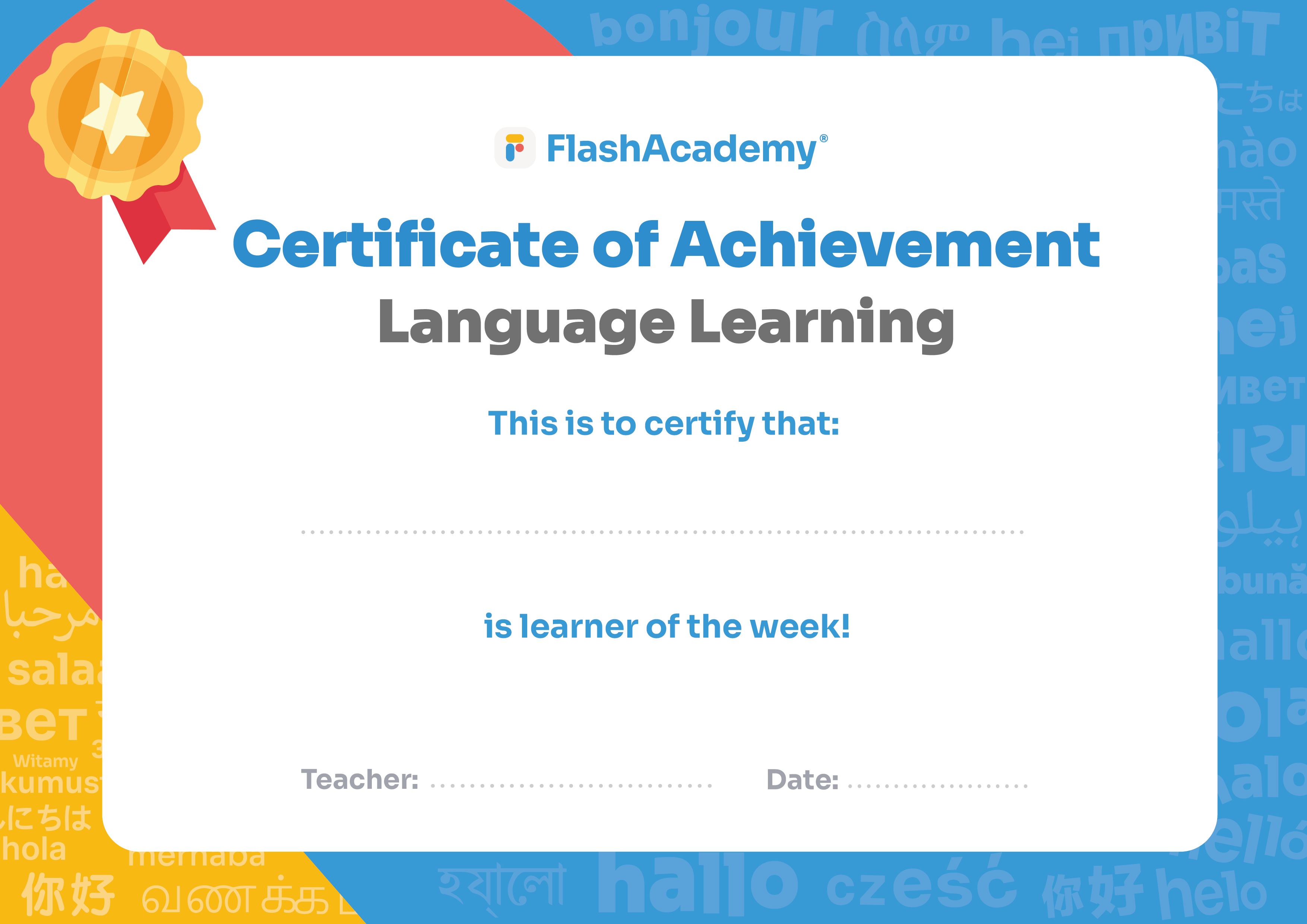 Type here
Type here
Type here
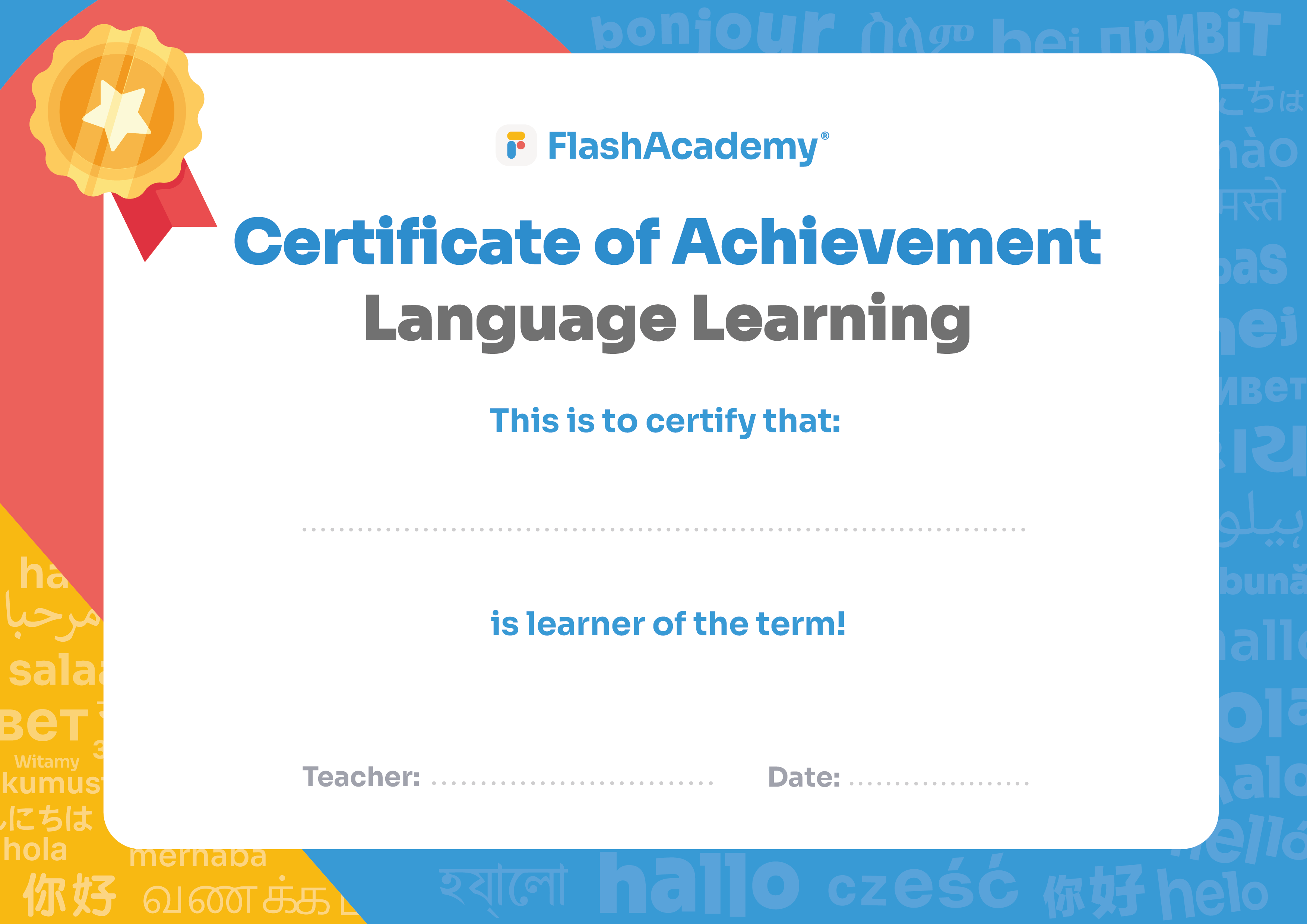 Type here
Type here
Type here
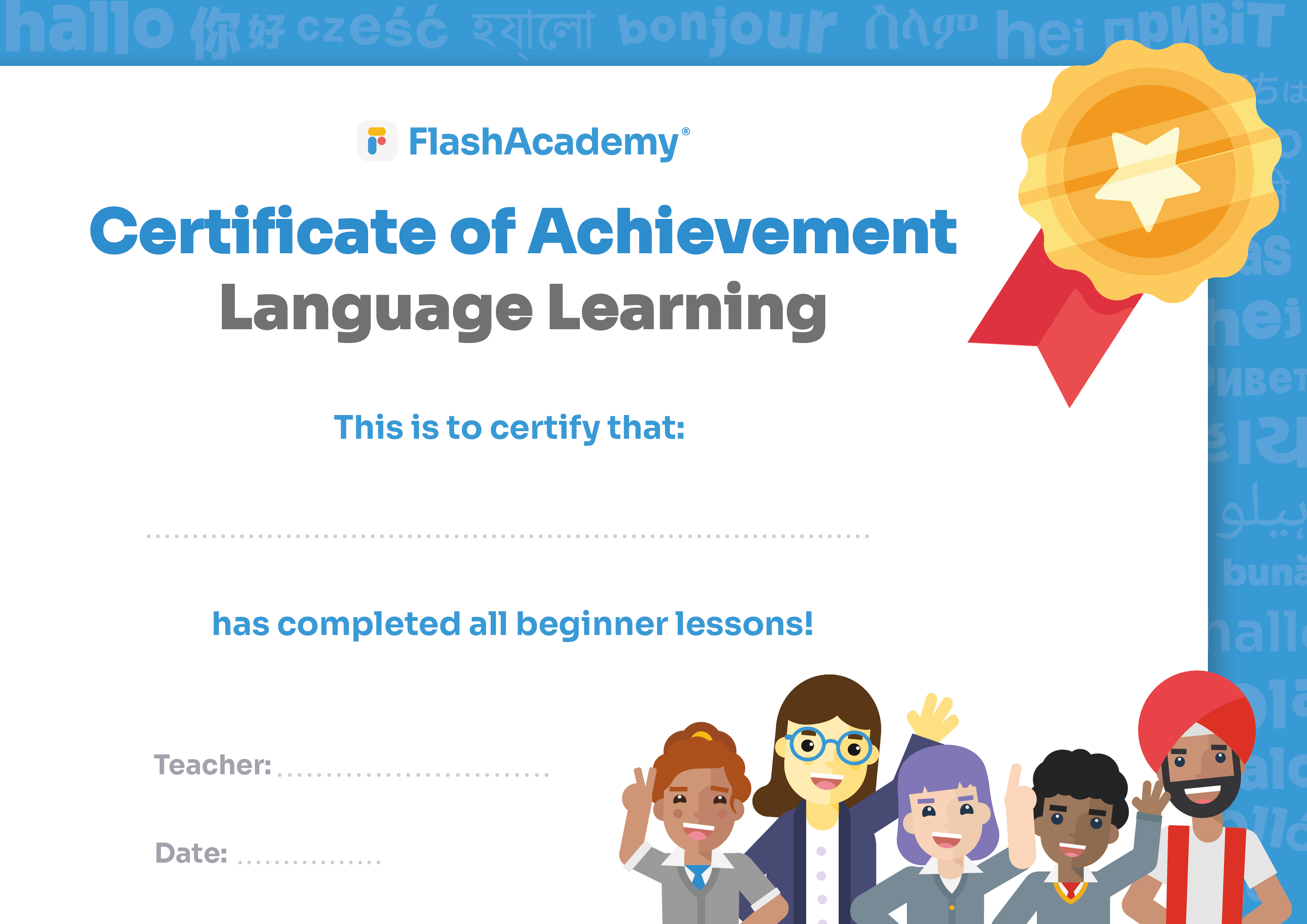 Type here
Type here
Type here
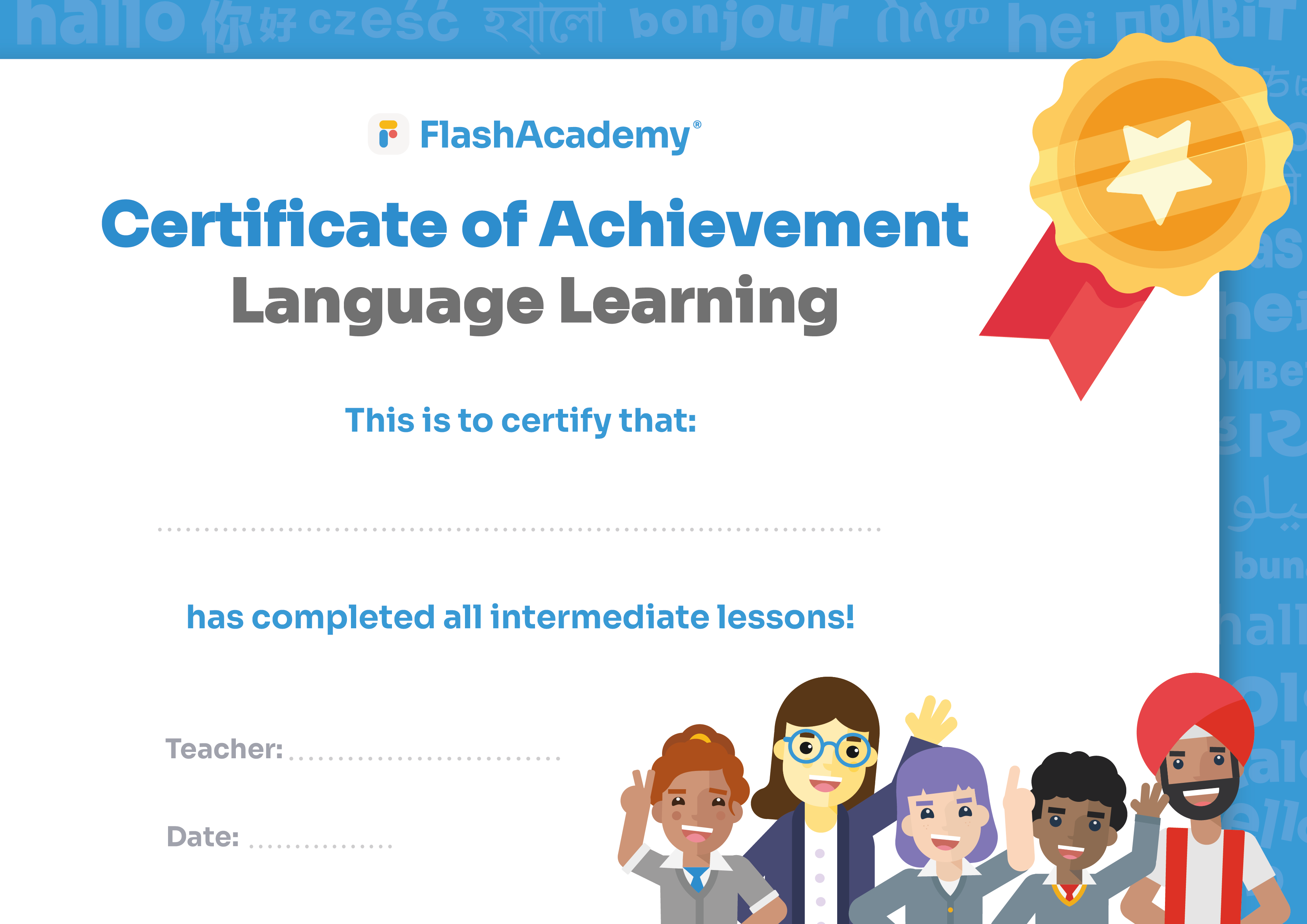 Type here
Type here
Type here
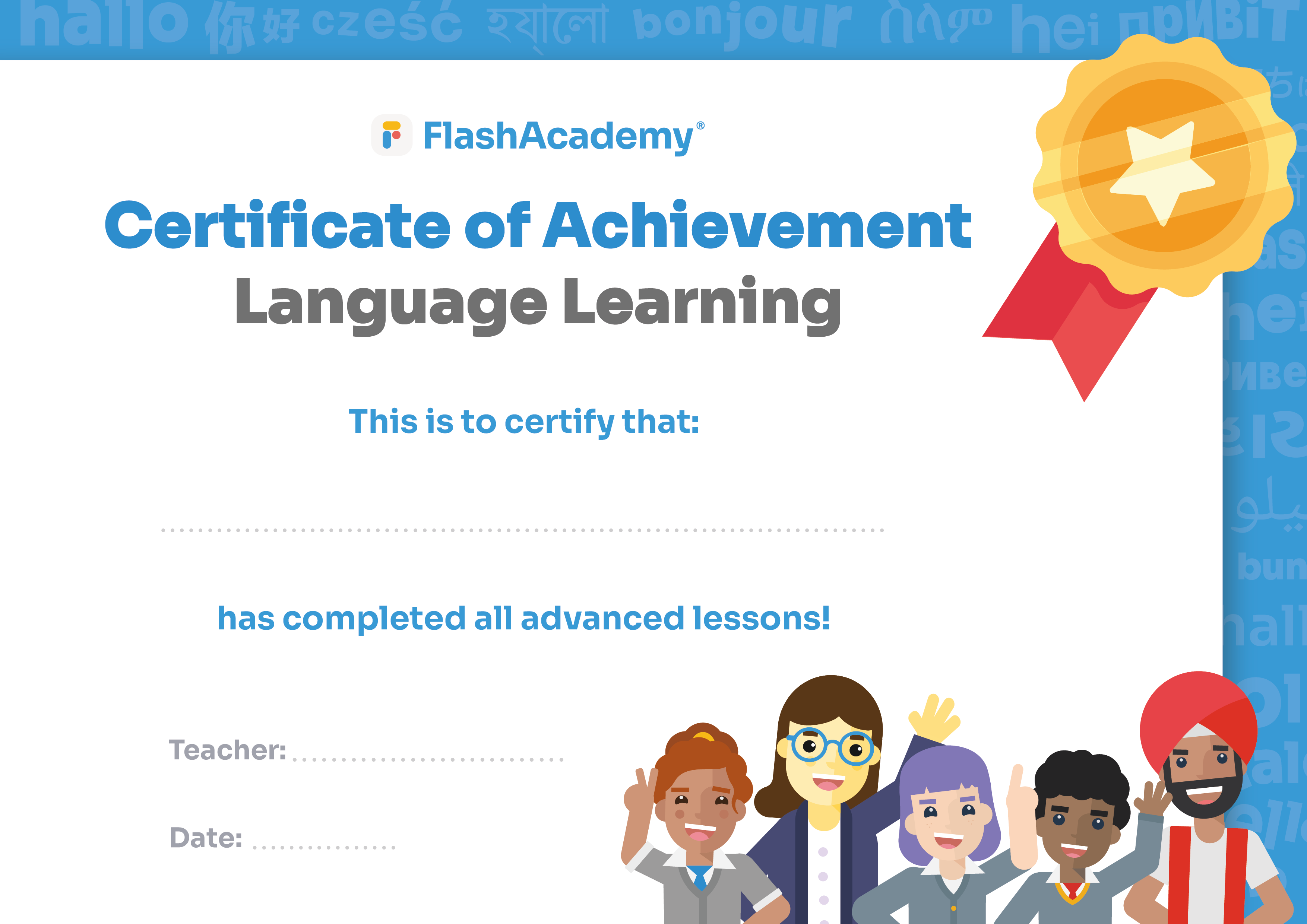 Type here
Type here
Type here
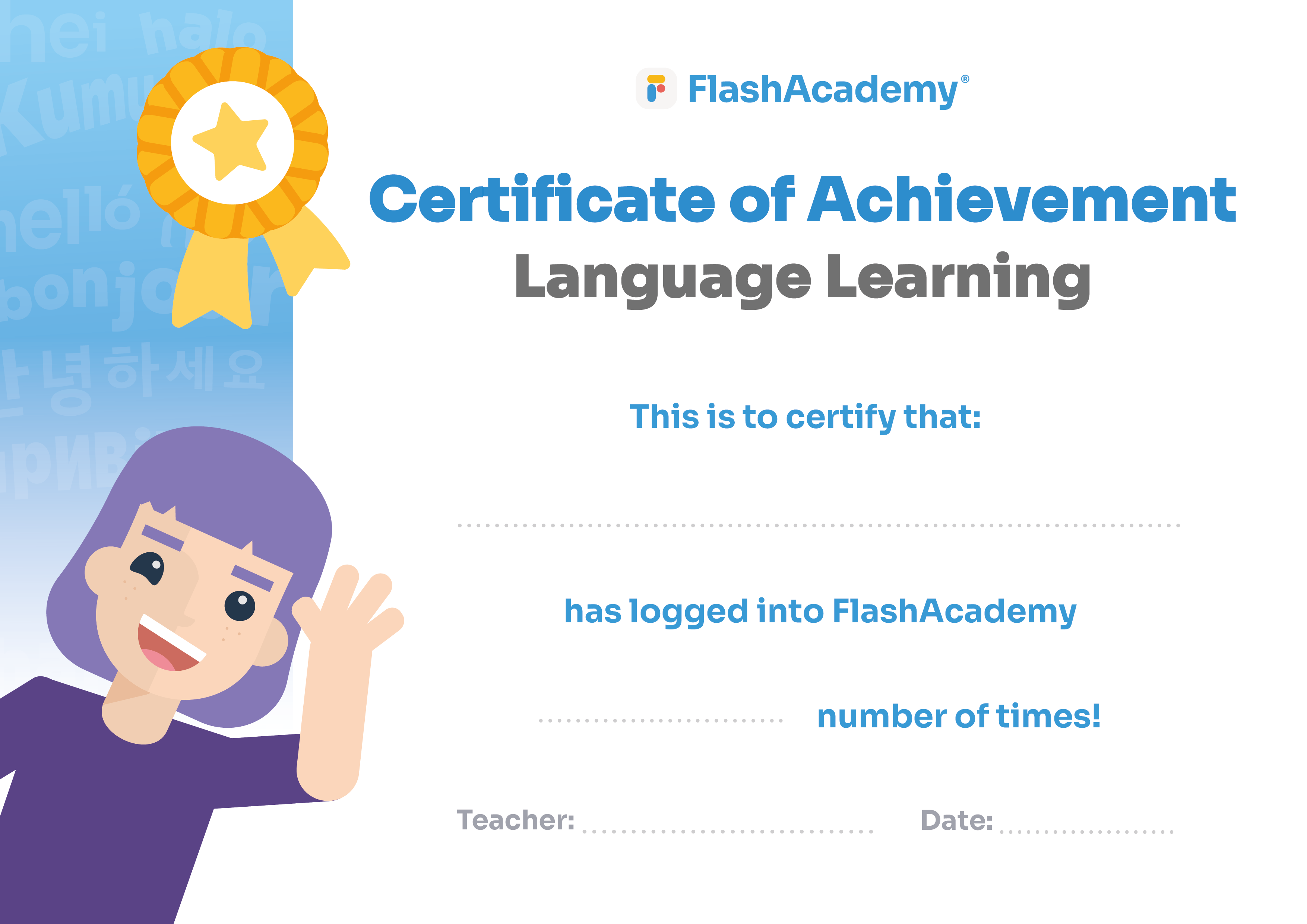 Type here
Type here
Type here
Type here
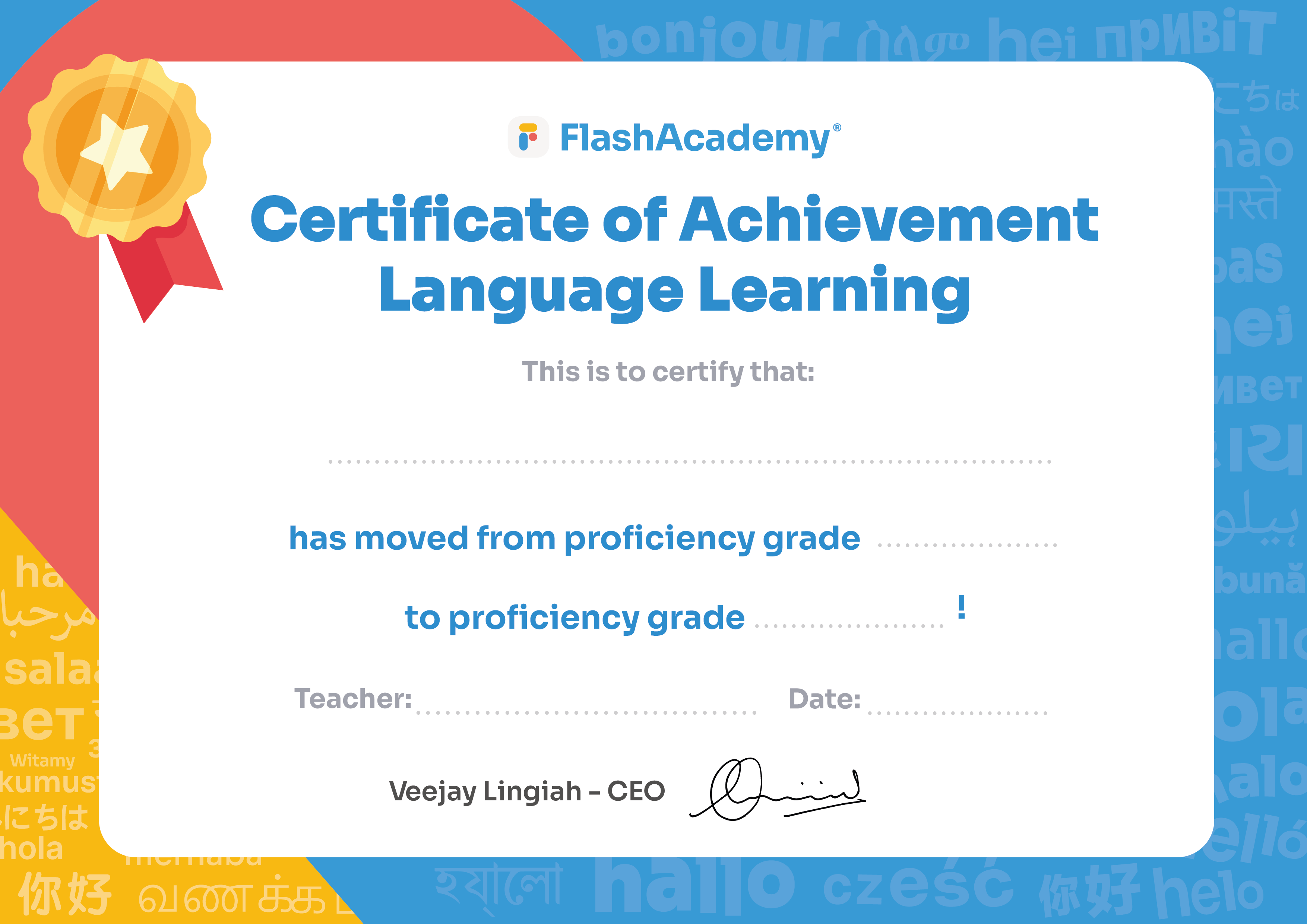 Type here
Type here
Type here
Type here
Type here
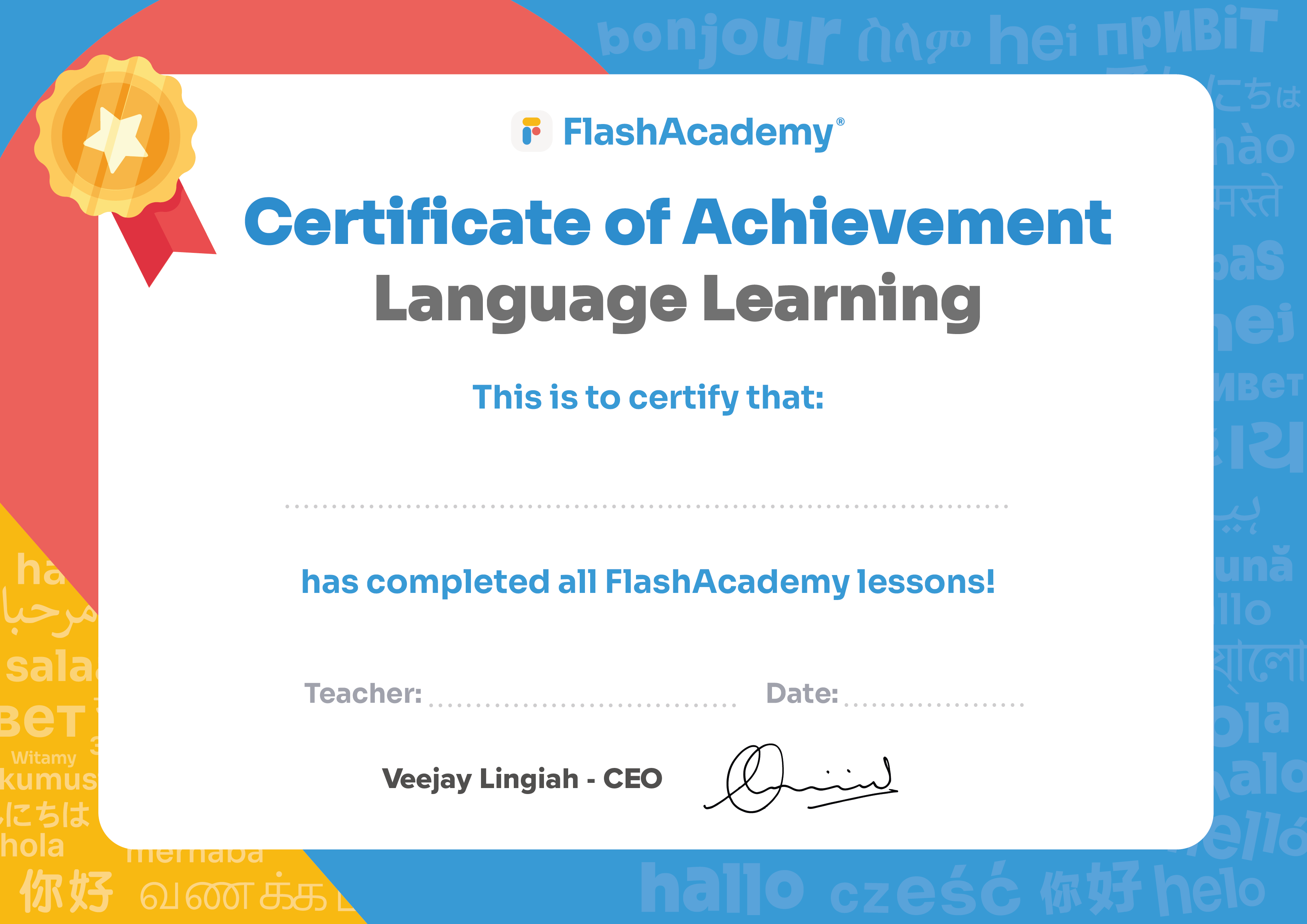 Type here
Type here
Type here
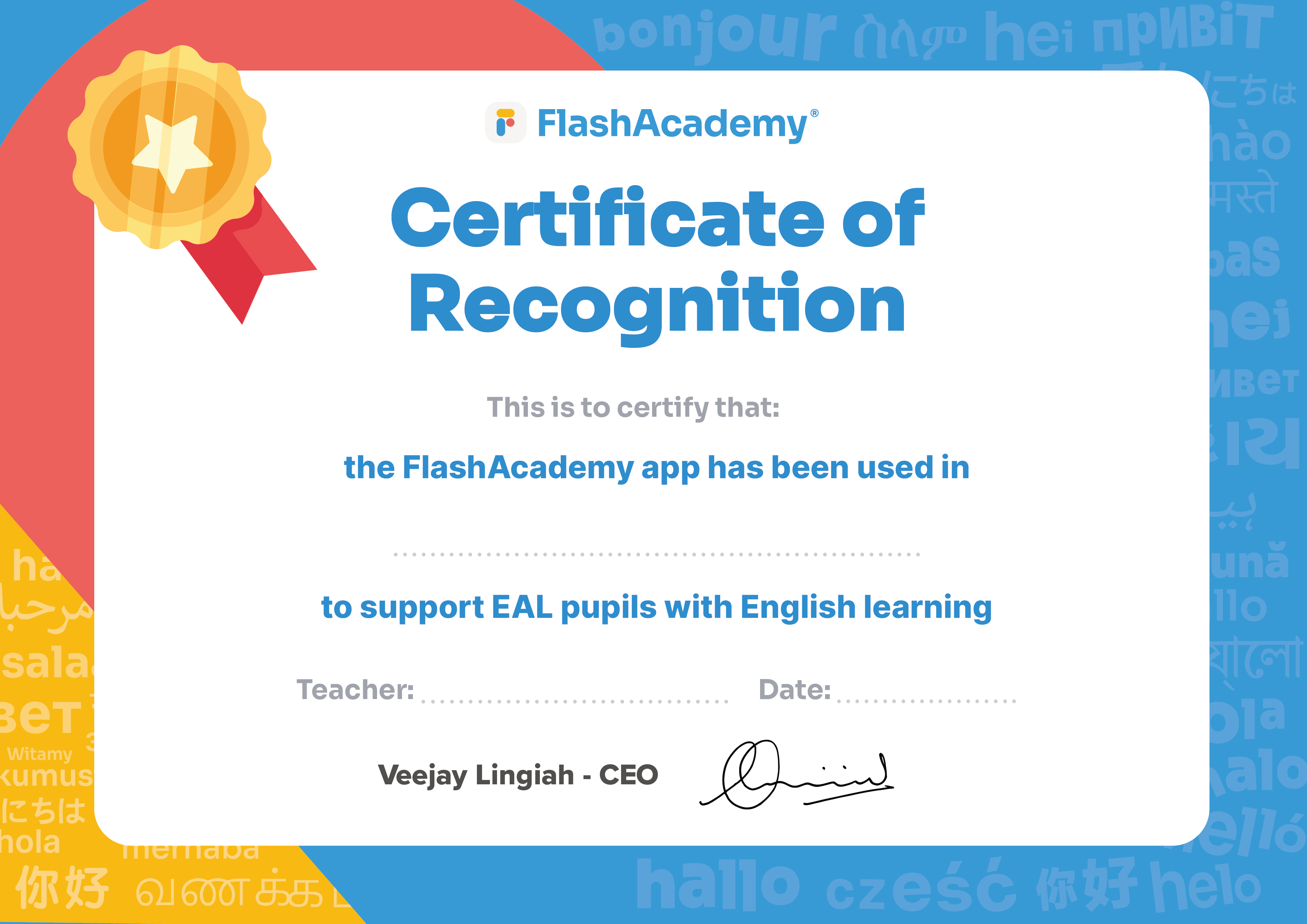 Type here
Type here
Type here